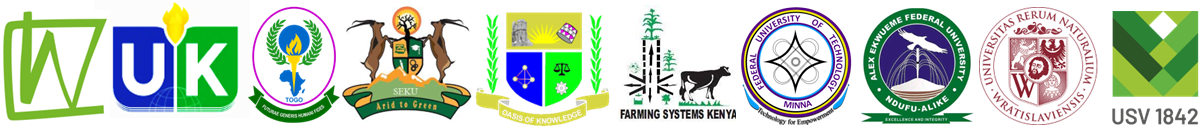 Erasmus+ CBHE Project CHAIN – 101082963

Cooperation for Holistic Agriculture Innovation Nests in 
Sub-Saharan Africa
CHAIN steps up the agricultural innovation and collaboration potential in SSA targeting engagement of university staff, agricultural students, farmers and industry representatives. It introduces a more holistic and human-centred approach to agricultural education and innovation in the region through: developing a master program in Food Value Chain (FVC) at beneficiary HEIs; building teacher capacity and establishing Collaborative Holistic Agriculture Innovation Nests offering support to innovation initiatives of students, farmers, and entrepreneurs.
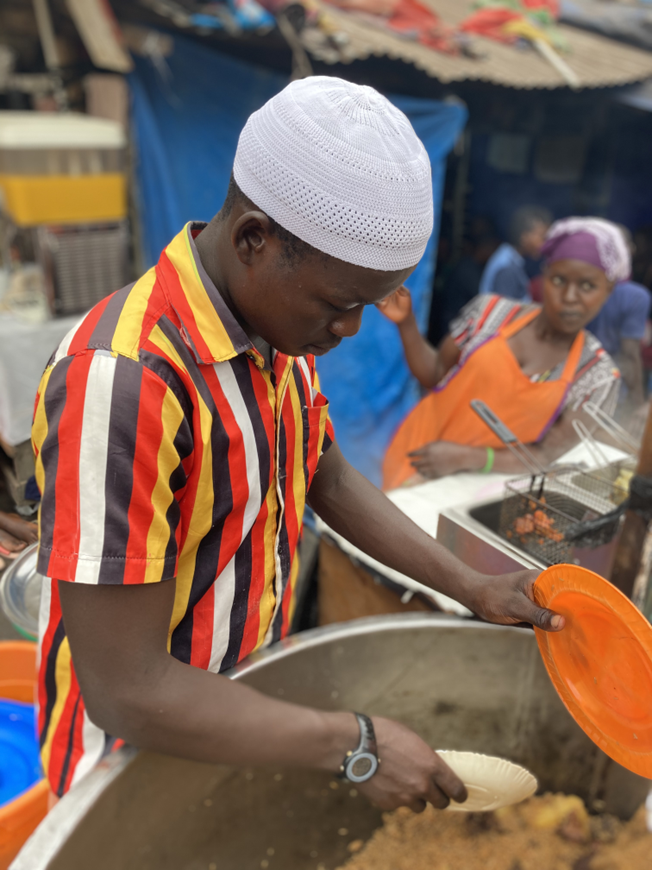 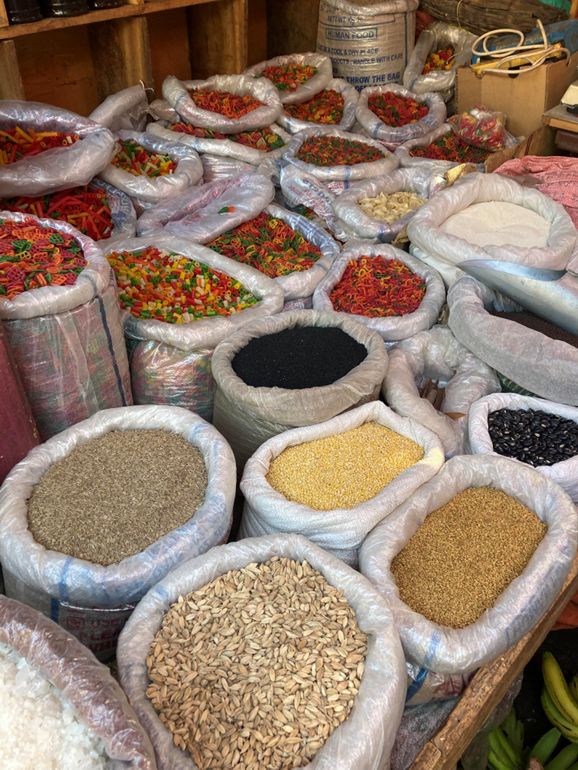 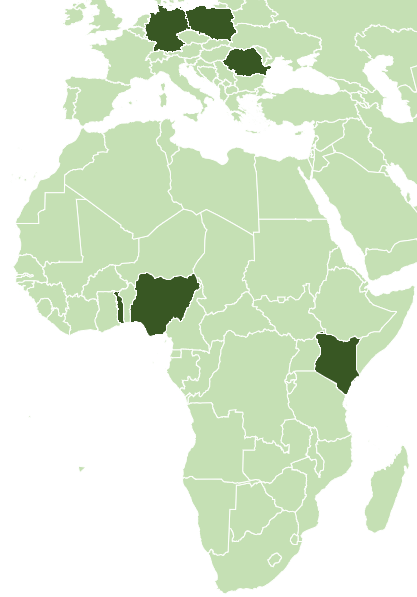 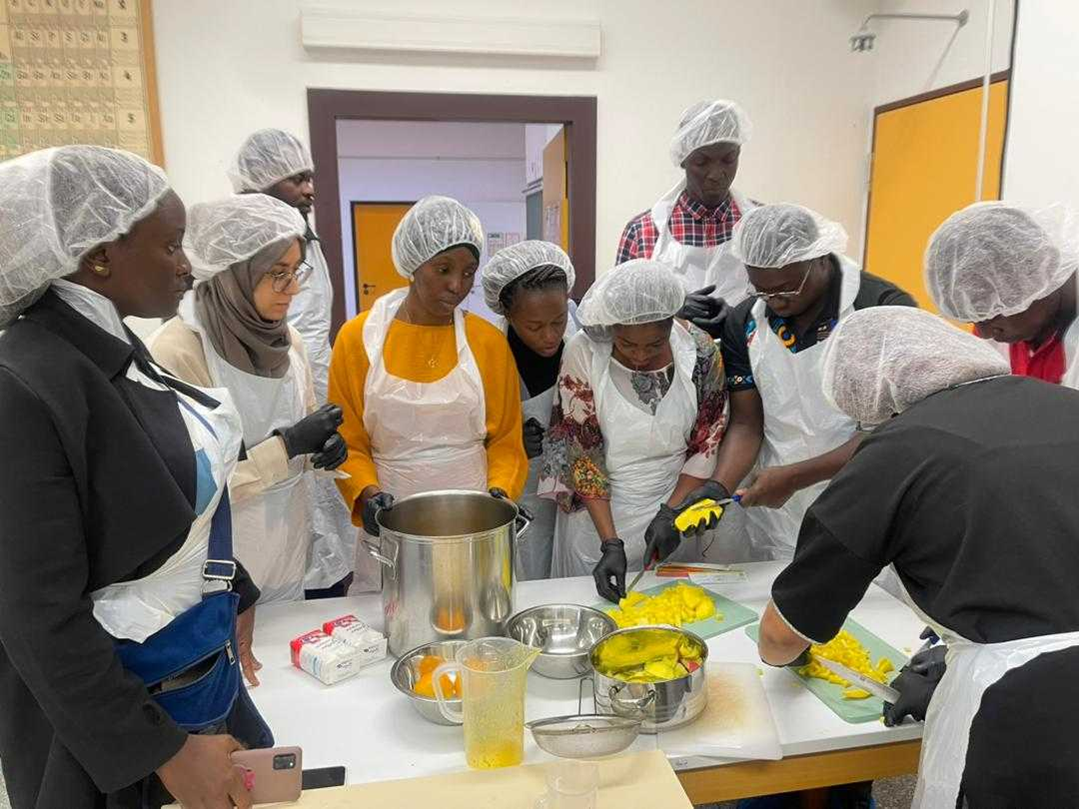 ©Australian Bureau of Statistics, GeoNames, Geospatial Data Edit, Microsoft, Microsoft Crowdsourced Enrichments, Navinfo, Open Places, OpenStreetMap, TomTom, Wikipedia, Zenrin, supported by Bing
Project objectives:

To support modernization of agricultural education in Togo, Nigeria and Kenya by fostering a more holistic and human-centred approach to agricultural education, training and innovation.
Partner Institutions:

University of Applied Sciences 
      Weihenstephan-Triesdorf (HSWT) 		
University of Kara 					
University of Lome 					
South Eastern Kenya University 		
Jaramogi Oginga Odinga University 
      of Science and Technology 		
Farming Systems Kenya 				
Federal University of Technology Minna 	
Alex Ekwueme Federal University 
      Ndufu Alike 						
Uniwesytet Przyrodniczy We Wroclawiu 	
Universitatea Pentru Stiintele Vietii 
     „Ion Ionescu de la Brad“ Din Iasi
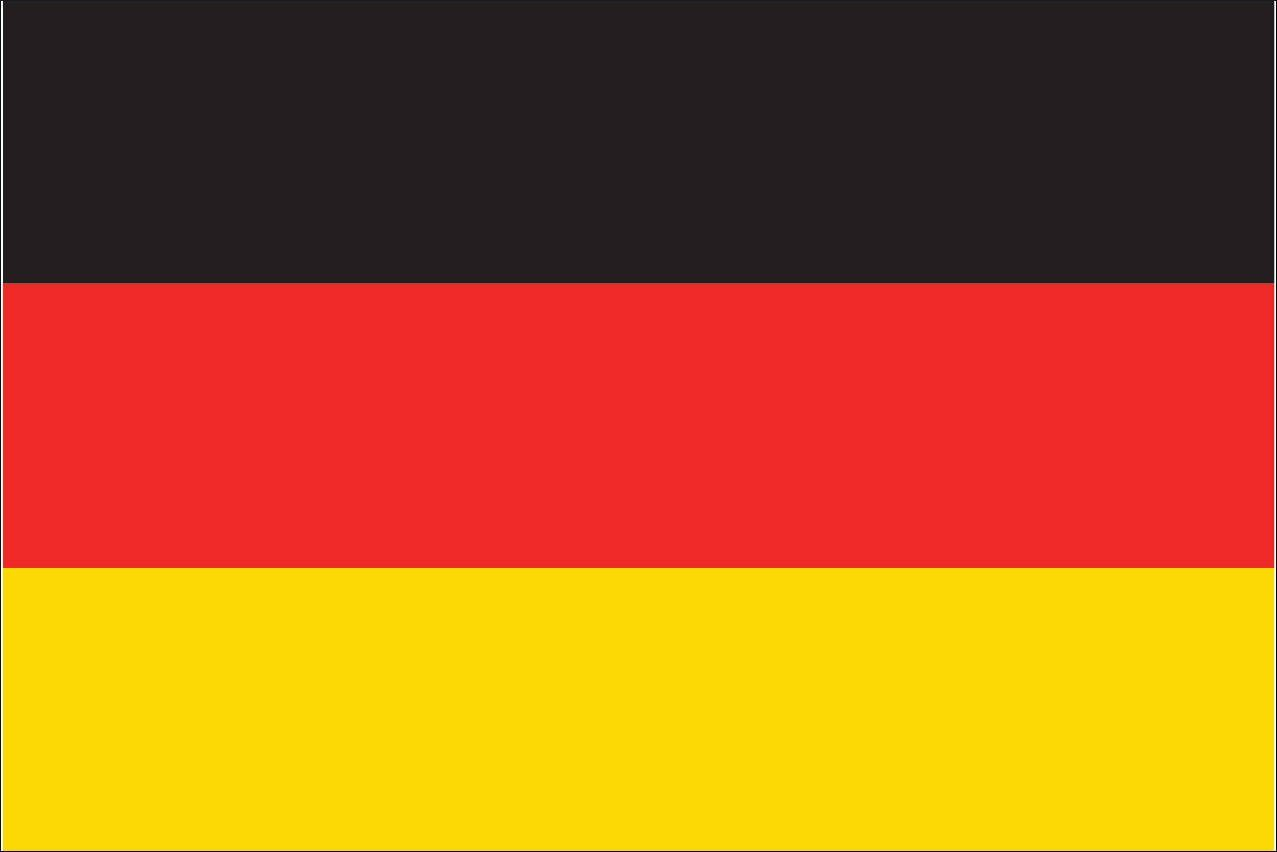 Logic of intervention:
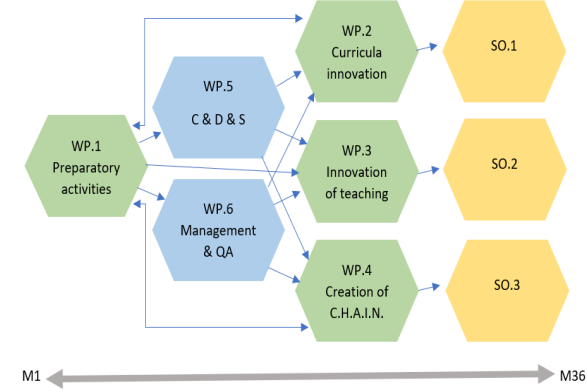 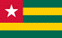 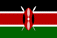 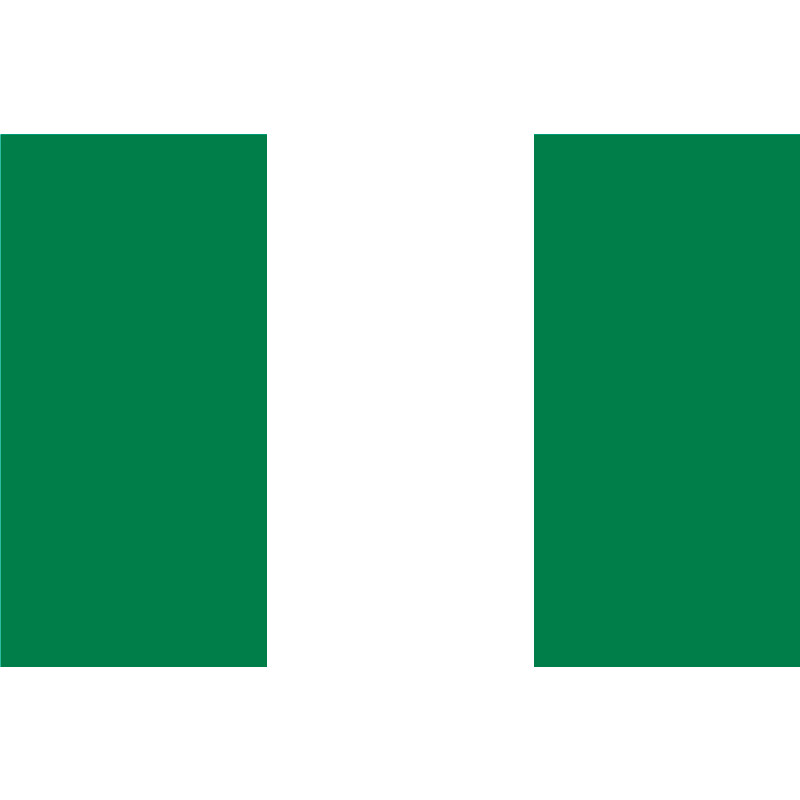 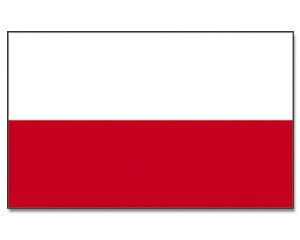 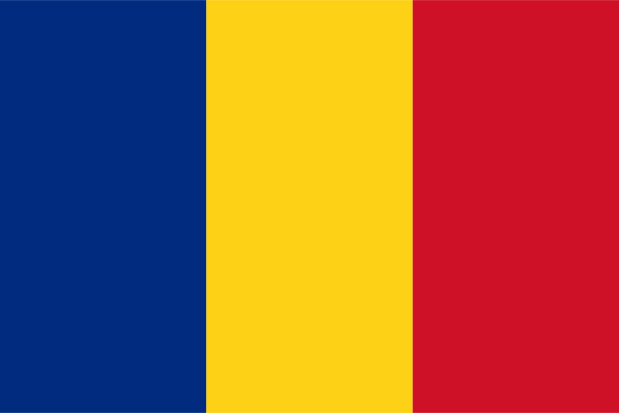 01.06.2023 – 31.05.2026

Contact:
Dr. Bernd Müller
Weihenstephan-Triesdorf University of Applied Sciences
bernd.mueller@hswt.de
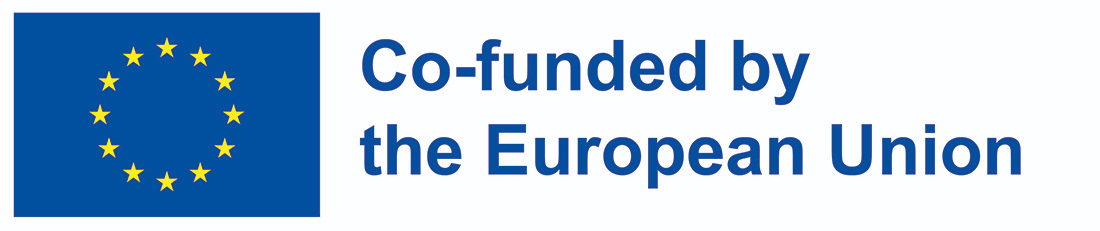 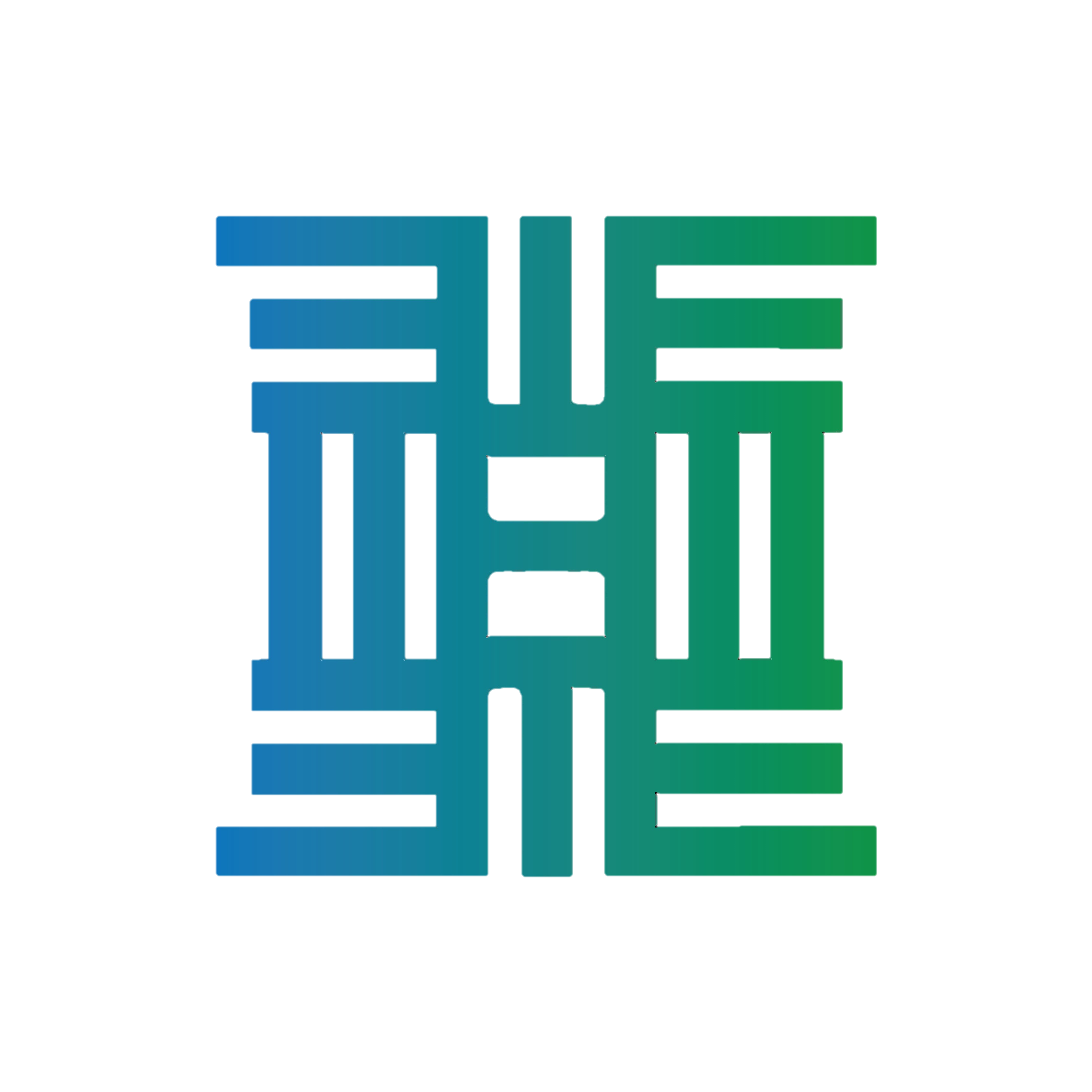 Erasmus+ CBHE Project CHAIN – 101082963

Cooperation for Holistic Agriculture Innovation Nests in 
Sub-Saharan Africa
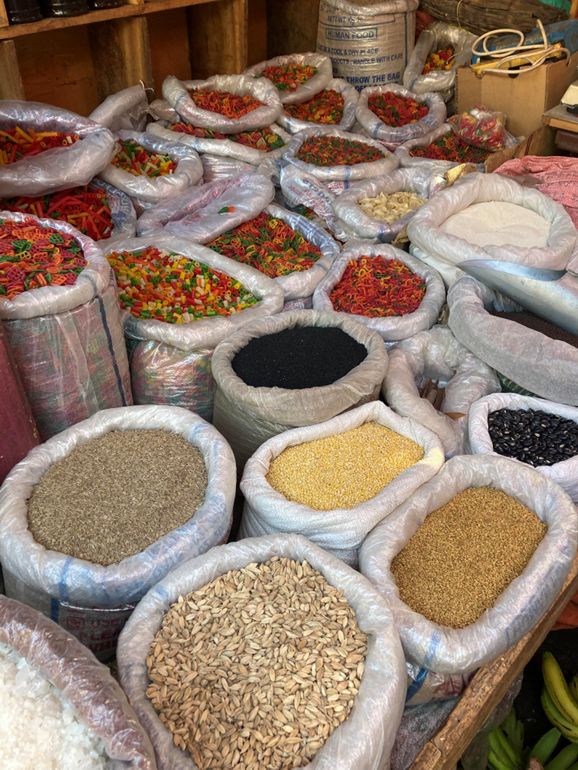 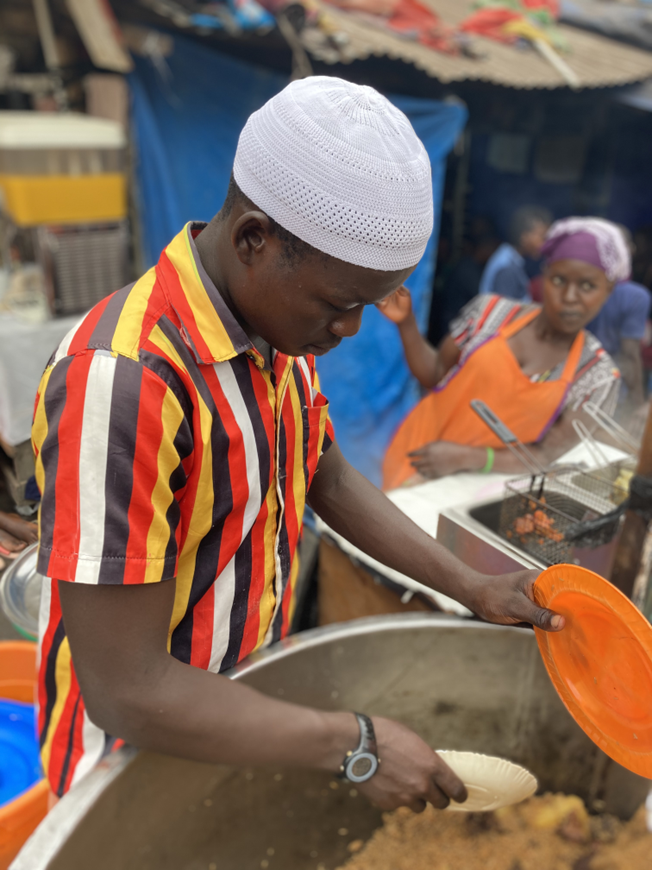 CHAIN steps up the agricultural innovation and collaboration potential in SSA targeting engagement of university staff, agricultural students, farmers and industry representatives. It introduces a more holistic and human-centred approach to agricultural education and innovation in the region through: developing a master program in Food Value Chain (FVC) at beneficiary HEIs; building teacher capacity and establishing Collaborative Holistic Agriculture Innovation Nests offering support to innovation initiatives of students, farmers, and entrepreneurs.
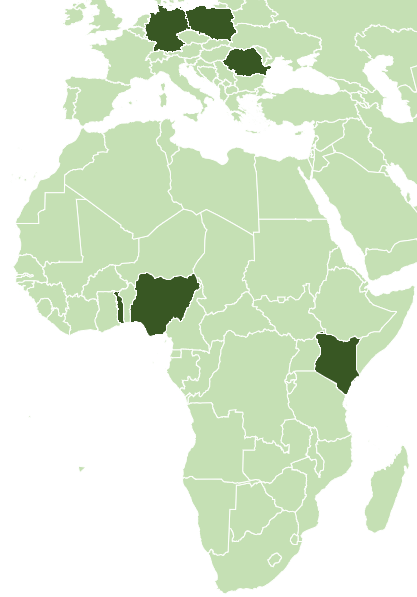 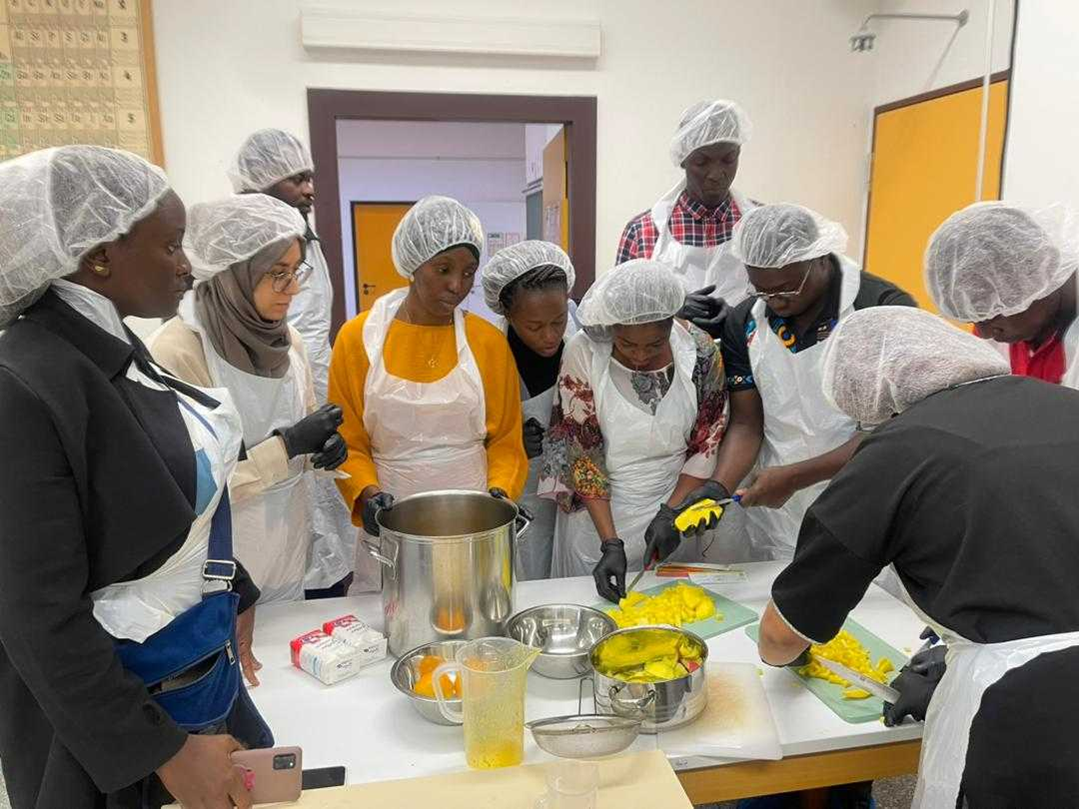 ©Australian Bureau of Statistics, GeoNames, Geospatial Data Edit, Microsoft, Microsoft Crowdsourced Enrichments, Navinfo, Open Places, OpenStreetMap, TomTom, Wikipedia, Zenrin, supported by Bing
Project objectives:

To support modernization of agricultural education in Togo, Nigeria and Kenya by fostering a more holistic and human-centred approach to agricultural education, training and innovation.
Partner Institutions:

University of Applied Sciences 
      Weihenstephan-Triesdorf (HSWT) 		
University of Kara 					
University of Lome 					
South Eastern Kenya University 		
Jaramogi Oginga Odinga University 
      of Science and Technology 		
Farming Systems Kenya 				
Federal University of Technology Minna 	
Alex Ekwueme Federal University 
      Ndufu Alike 						
Uniwesytet Przyrodniczy We Wroclawiu 	
Universitatea Pentru Stiintele Vietii 
     „Ion Ionescu de la Brad“ Din Iasi
Logic of intervention:
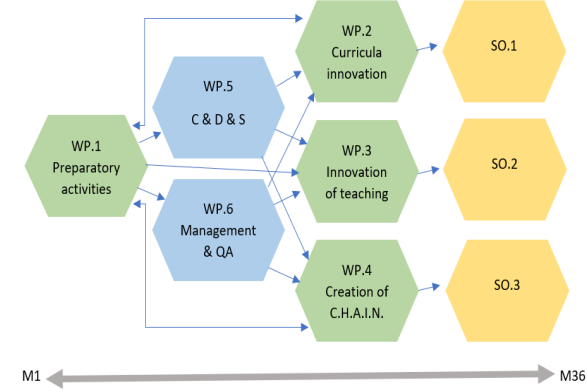 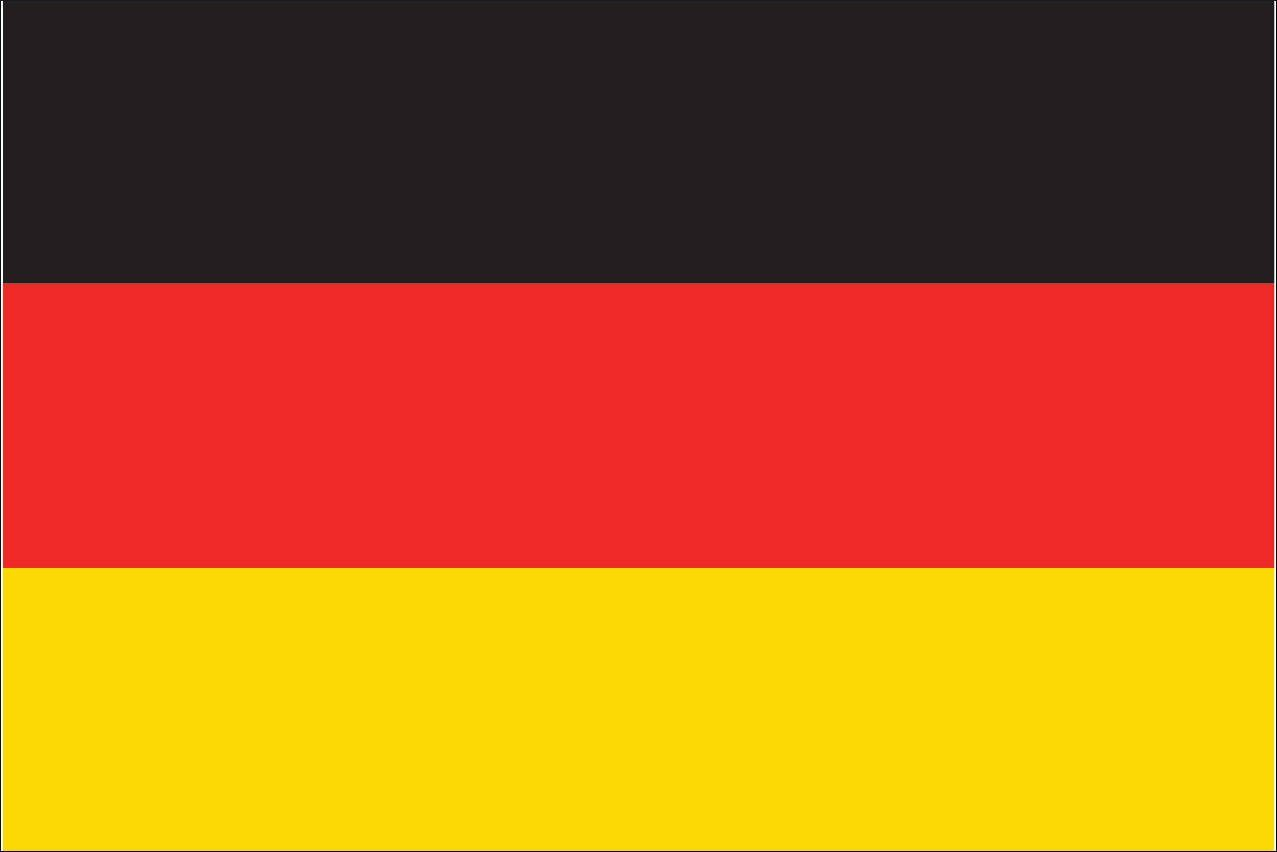 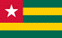 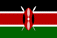 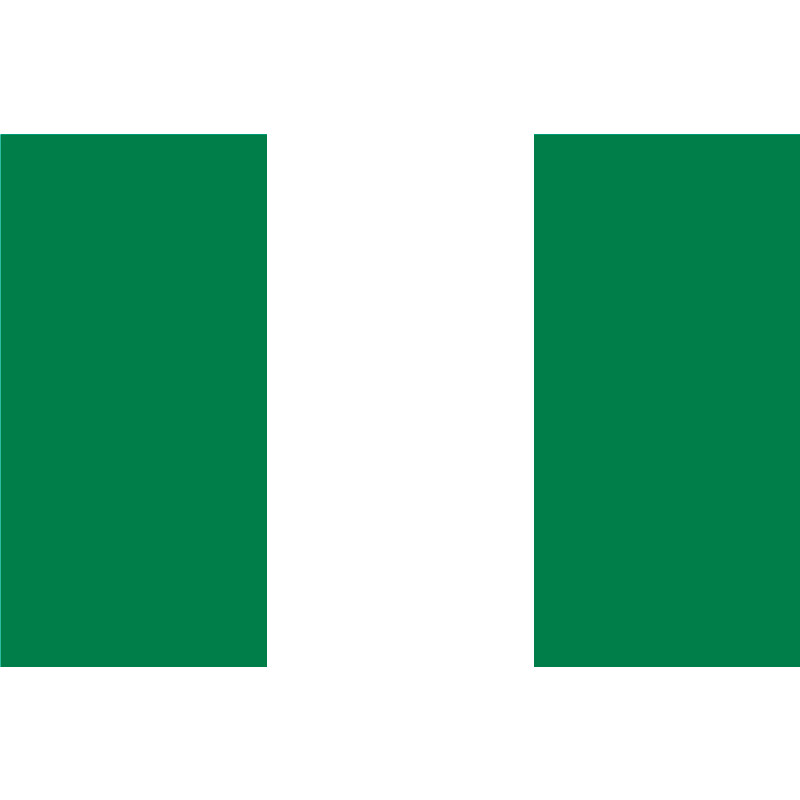 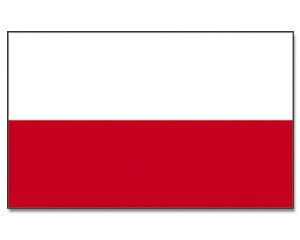 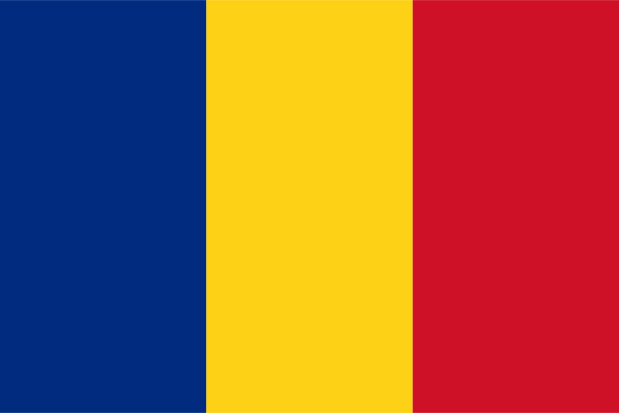 01.06.2023 – 31.05.2026

Contact:
Dr. Bernd Müller
Weihenstephan-Triesdorf University of Applied Sciences
bernd.mueller@hswt.de
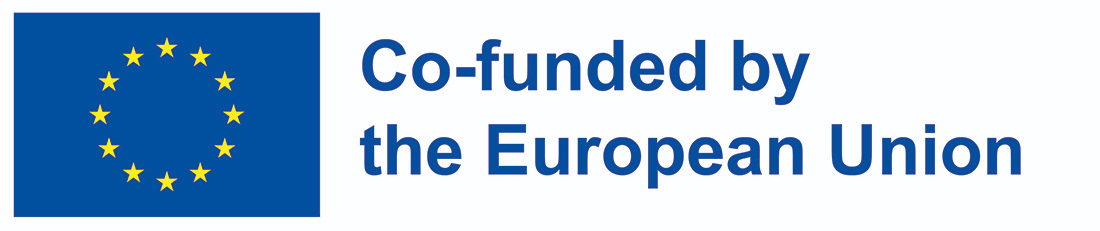 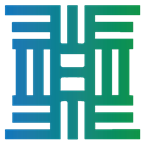